Navigating the New Rules & Harsh Realities ofMEMBER ENGAGEMENT
Elisa Pratt, MA, CAE, CVF, FSAM
Welcome!
Elisa Pratt, MA, CAE, CVF, FSAM
Association antagonist, nonprofit nerd
25+ years association management
Engagement & Ldr. Development
Certified Association Executive
Fellow Society of Assn. Management
Chapter & affiliate expertise
Member-focused
Mission-driven
What is Engagement  [WHAT]
Who are Your Members  [WHO]
The New Rules  [HOW]
What Do Members Want  [WHY]
What Does Engagement Look Like  [HOW]  
Sustaining Engagement  [HOW]
Today’s 
Plan
Member Engagement
What people think it looks like
What it really looks like
What Does Engagement Mean?
A word that can mean everything and nothing, how are you defining engagement and what does success look like?
Sincere & Vibrant Engagement
Who
What
How 
When
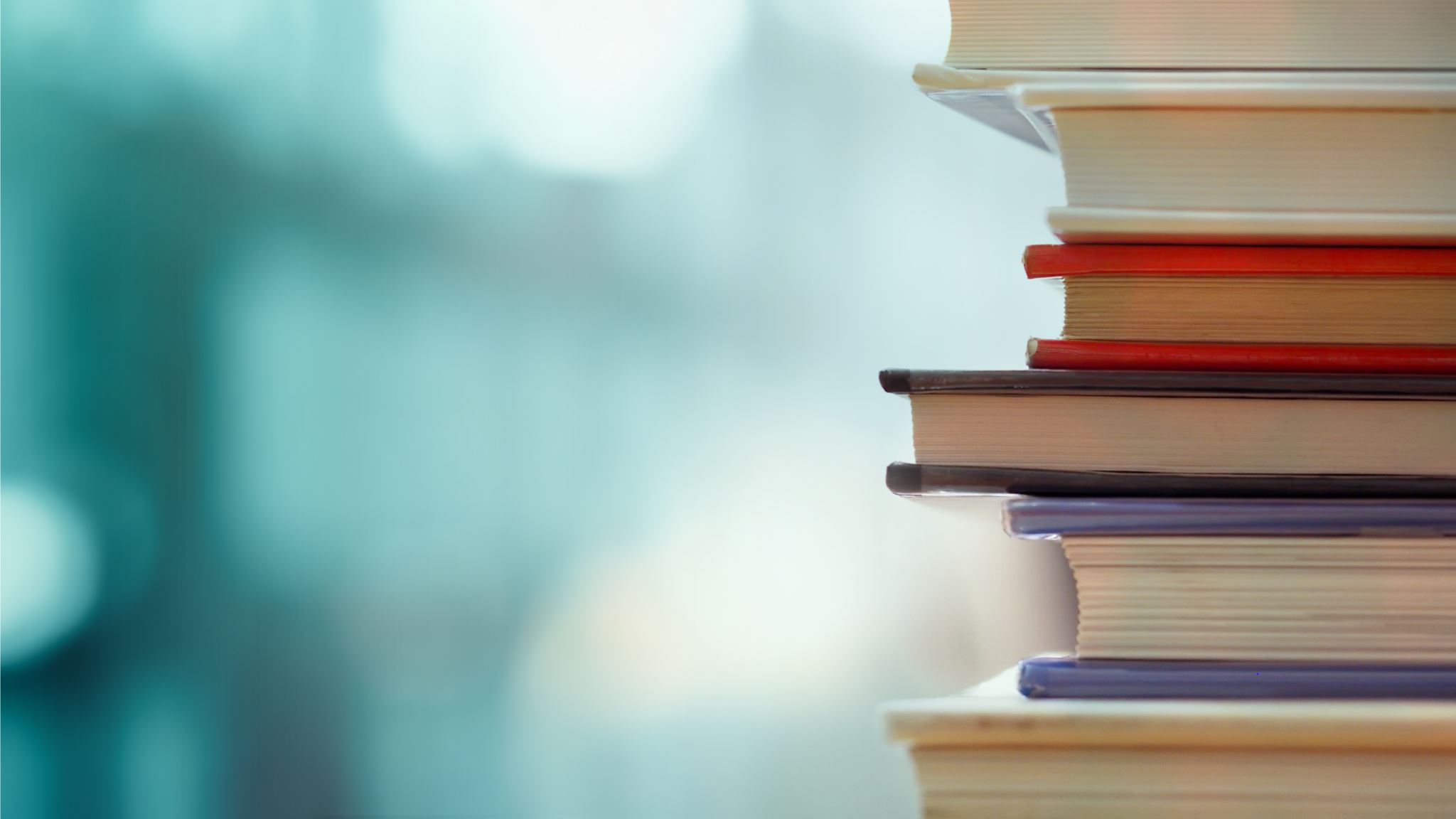 Your Definition of ENGAGEMENT
Participation
Renewals
Member numbers
Dues numbers
Leadership
Attendance
Clicks, views, likes
Impact ? ? ?
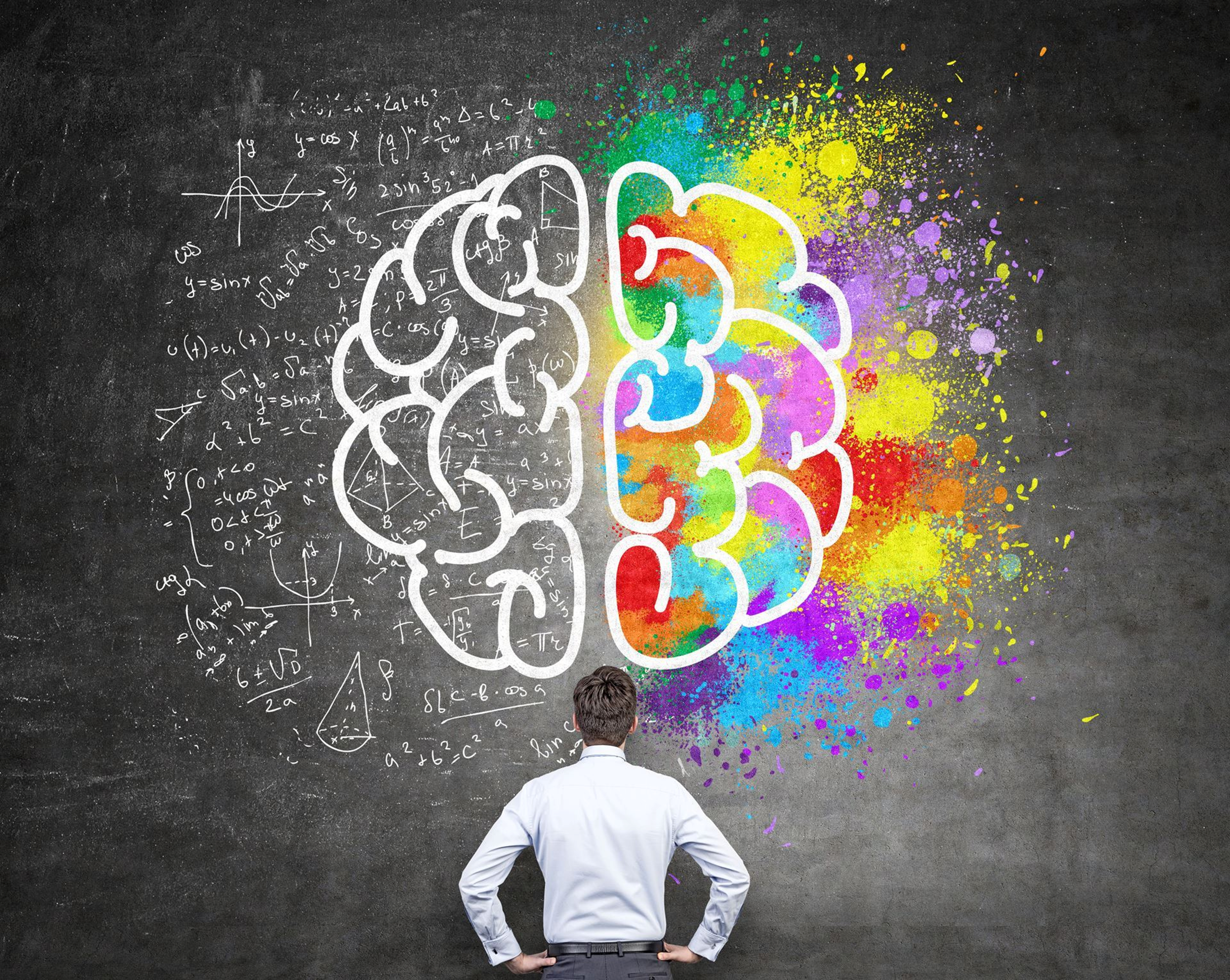 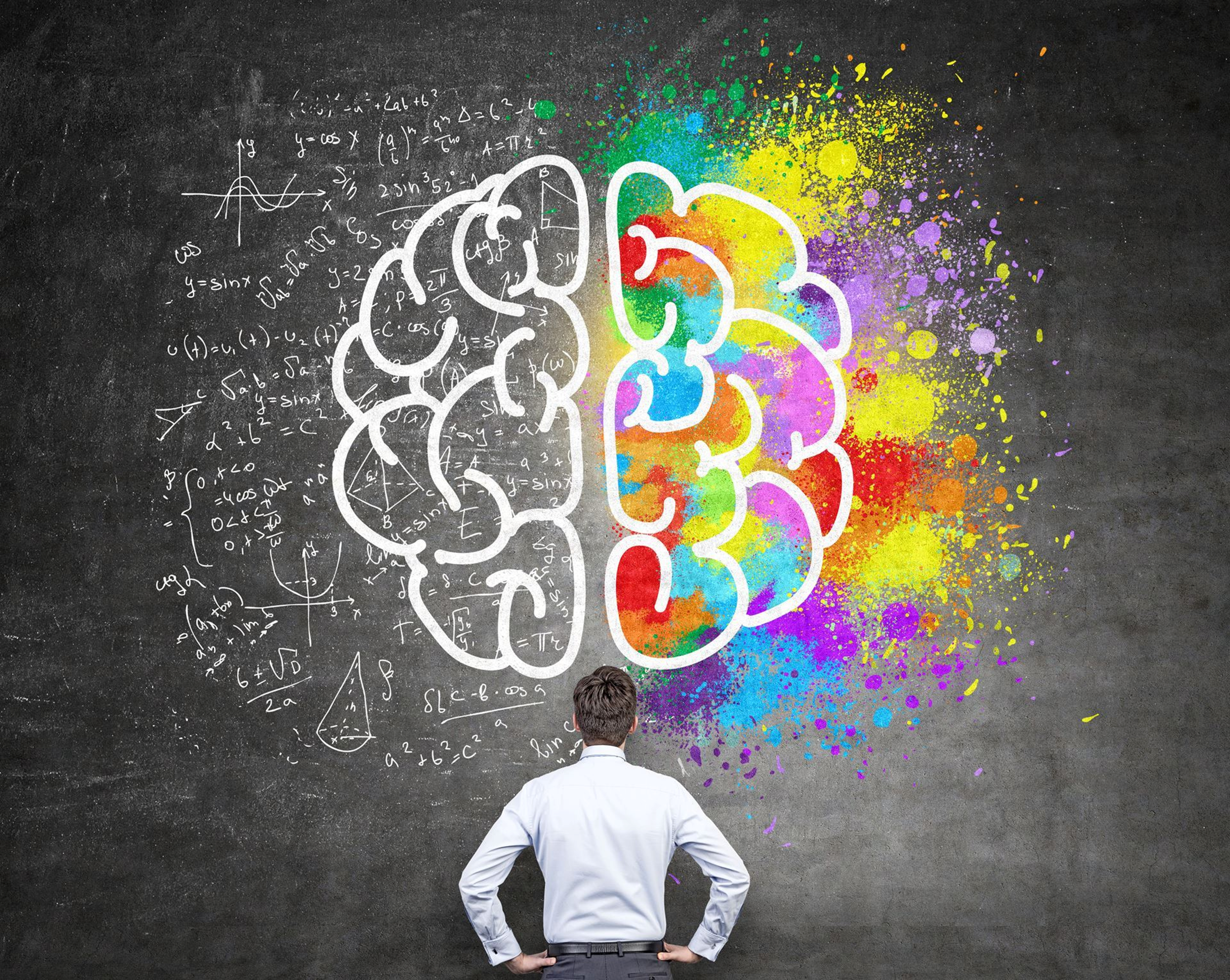 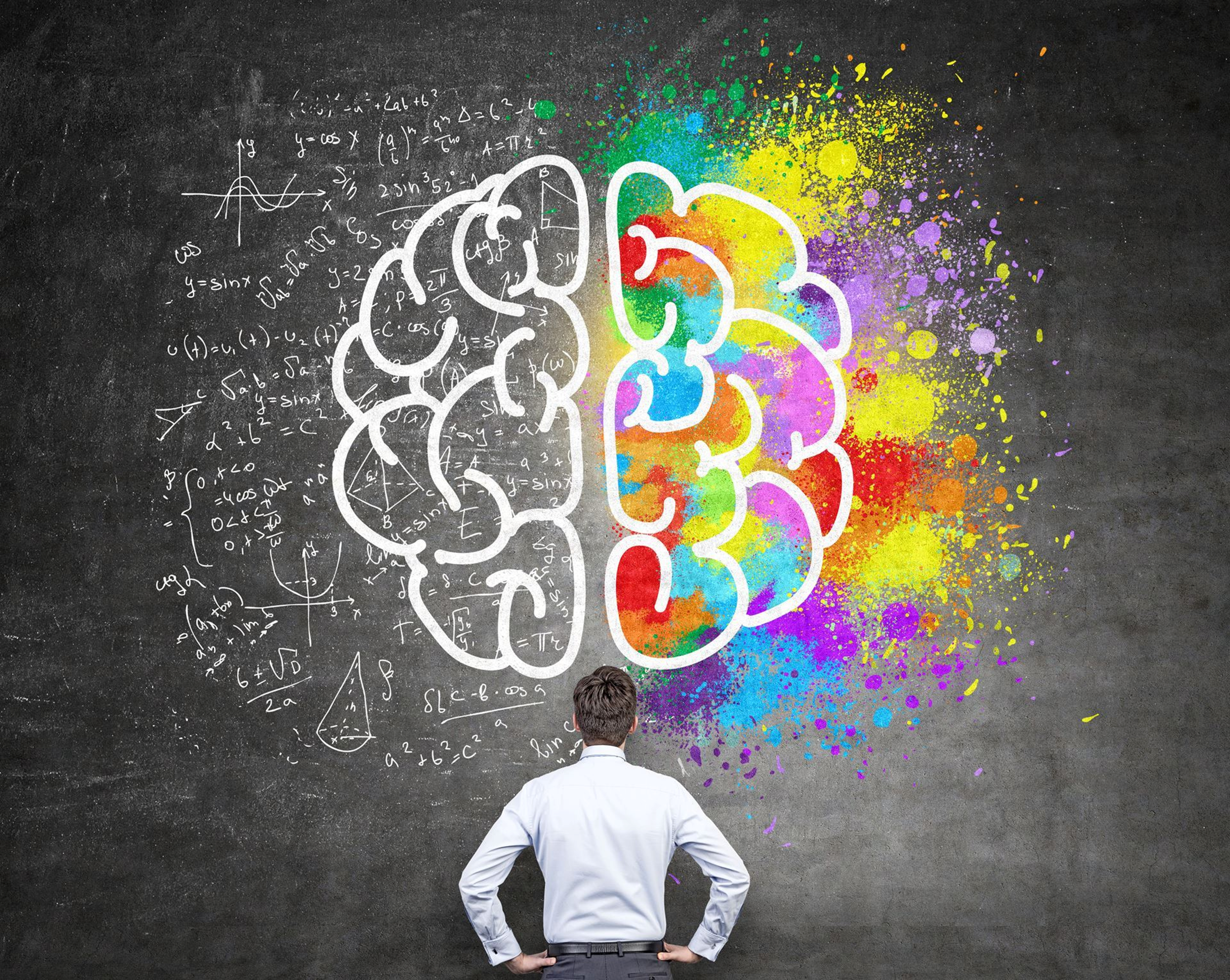 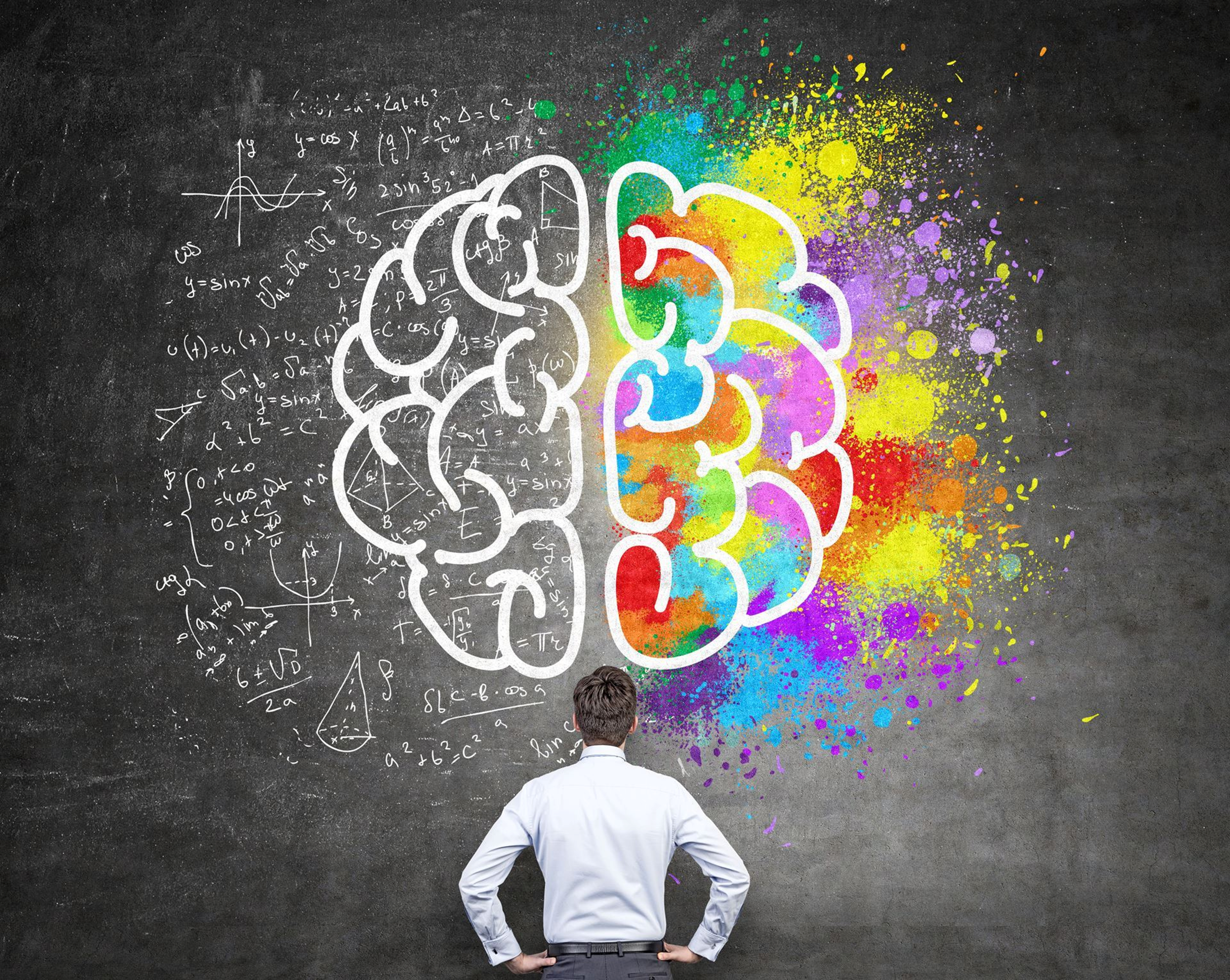 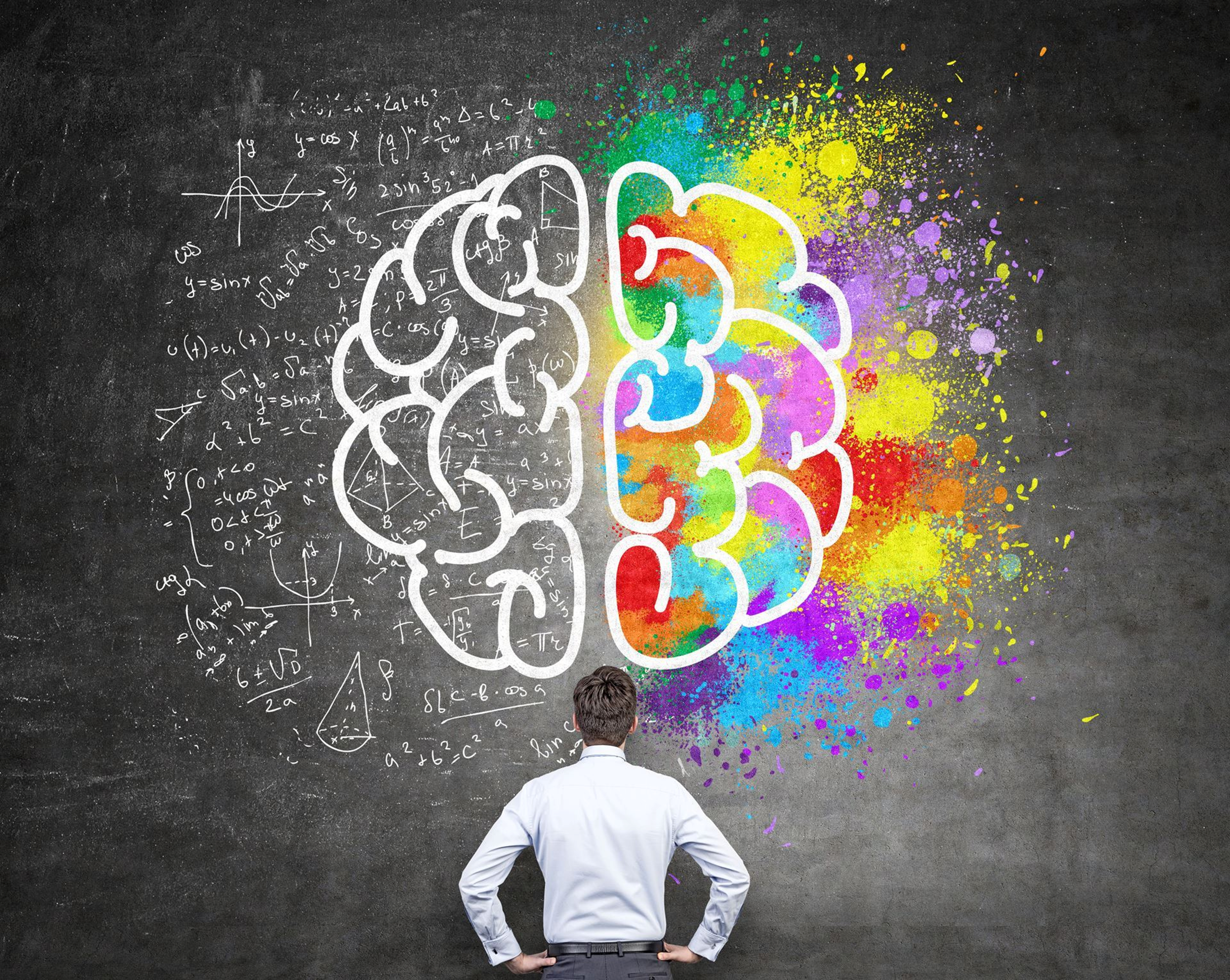 The Art & Science of Engagement
Engagement is Sales
Hypercritical consumers
Limited resources
Awareness and communication
Value and return on investment
The “ask” and entry point
The bucket that is never full
Culture of Participation
THE END RESULT OF OUR SUCCESSFUL ENGAGEMENT EFFORTS
Owning their Member Experience
Giving Testimony 
& Recruiting
Active Committees
Aware & Curious Members
A culture of participation is not something built overnight and once there is momentum that level of cultivation and engagement must be maintained. Member engagement and the fostering of participation is never done.
Who Are YourMembers?
Recruitment, retention, engagement . . . 
All of it requires us to understand who members are and are working to become.
Member 
Personas
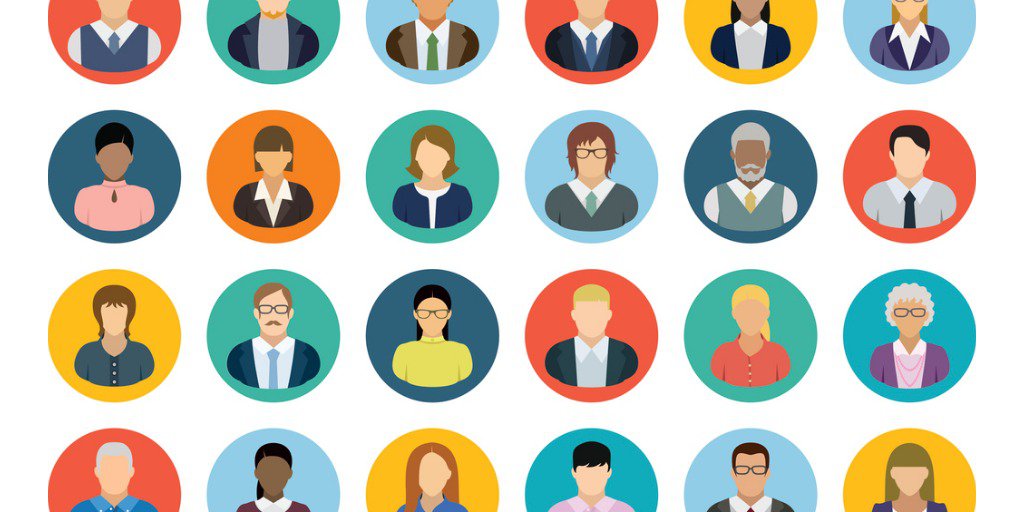 Professional
Early Career
Graduate Student
Pre-Service Student
Paraeducator
Retired Professional 
Family/Parent Affiliate
How to Engage Your Member of 2030
The generational environment
Who is your member now?
Tracking Changes
Market awareness 
Define your ideal member
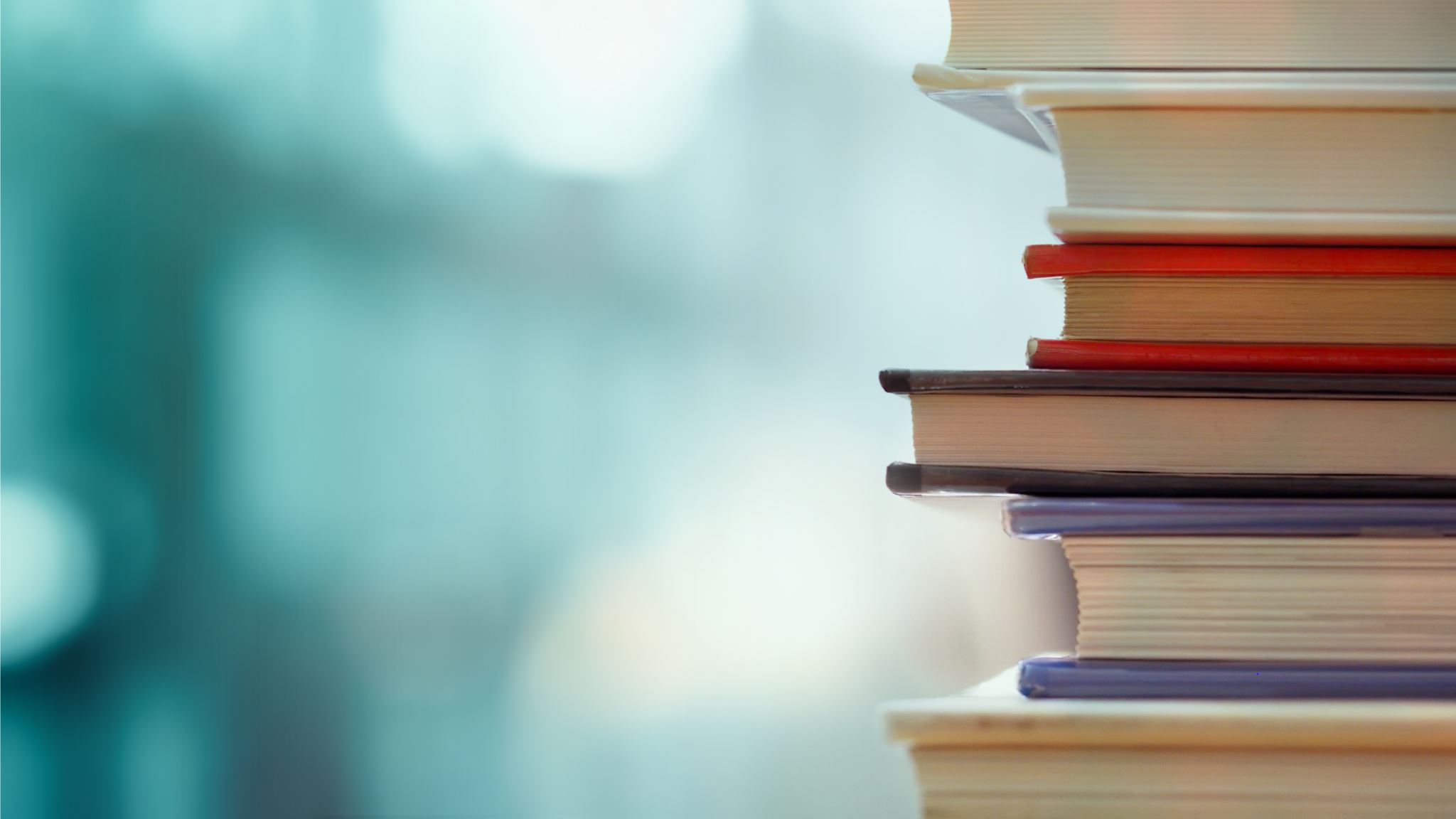 The Generational Spectrum
Silent Generation
Baby Boomers
Generation X
Xennials
1928 - 1945
1965 - 1979
1946 - 1964
1975 - 1985
The Silent Generation worked very hard and kept quiet, growing up in a world of war and economic crisis. This period included the Great Depression and McCarthy's anti-communist sentiment, which made it dangerous for people to speak freely about their opinions and beliefs.
Gen Xers are considered the “middle child” of the generations – caught between two larger generations, the Millennials and the Boomers. Gen X grew up in a world of war and historcial events. They are know to have the highest level of education.
This generation was defined by the boom in U.S. births following World War II – are aging and their numbers shrinking in size as the number of deaths among them exceeds the number of older immigrants arriving in the country.
A micro-generation that serves as a bridge between the disaffection of Gen X and the blithe optimism of Millennials. Also known as the "Oregon Trail Generation" who remember a time before the digital age, but barely.
Looking Ahead
Millennials (Gen Y)
Generation 
Z
Generation Alpha
Generation Beta
1980 - 1995
2011 - mid 2024
1996 - 2010
2025 - 2039
The Millennial generation is the largest and continues to grow as young immigrants expand its ranks. Marked by elevated usage of and familiarity with the Internet, mobile devices, and social media, Gen Y are considered digital natives. Sometimes called Generation Me and the Peter Pan generation.
The tech-savvy, highly-educated kids of millennials. This first generation to be born entirely in the 21st century will be the most tech-infused demographic to date.
Gen Z kids will grow up with a highly sophisticated media and computerenvironment and will be more Internet savvy and expert than their Gen Yforerunners. They are racially and ethnically diverse, progressive and pro-government. They are also digital natives who have little or no memory of the world as it existed before smartphones.
Gen Beta will be the children of Millennials and the younger siblings of Gen Alphas. They may be even more interconnected and technologically adept, especially with virtual reality and artificial intelligence (AI).
By 2025 Millennials will account for 75 percent of the American workforce.
By 2030, just six years from now, Generation Z will start to occupy senior leadership roles.
Demographic Shifts
Workforce

Education

Healthcare

Technology

Ownership

Membership
In less than 10 years, Generation Alpha will be leaving school and starting their own careers.
Who Are Your Members NOW?
What do you know about your members’ future? 

How are they changing?

How is education/the profession/the community changing?

Why the change?
** RETENTION FIRST
Awareness
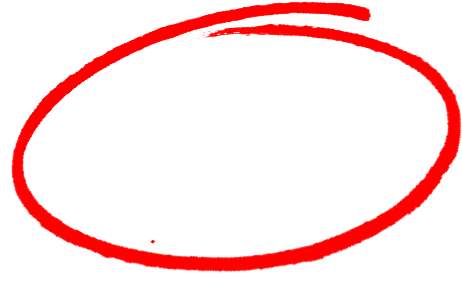 REQUIRES DATA!!

Through your AMS, CRM or through other methods of tracking member and professional data, you must track and measure changes over time to establish benchmarks and derive trends. Leverage your familiarity with demographic shifts to adapt messaging, benefit offerings and engage new market segments.
Time is everything!
People care more about fewer things!
You aren’t the go-to source!
Customer sophistication!
High expectations!
Use tech to be human!
What 
ARE 
the New Rules?
The work to engage your members must be an ONGOINGcommitment.
Member forecasting 
must be rooted
in a SINCERE understanding 
of motivations, and expectations.
What Do Your Members Want?
The 5 Relationship“Love Languages”
Words of affirmation

Acts of service

Receiving gifts

Quality time

Physical touch
Sample Text
What is Their WHY?
Professional development 
Skill enhancement
Knowledge
Professional advancement 
Resume building
Networking
Exposure
Thought leadership
What is Your WHY?
CEC Crowd Sourcing
Evolve Your Value Proposition
BASED ON WHAT YOU HEARD HOW DOES YOURS STACK UP?
Networking & 
Career Advancement
Education, Events & Training
Communications, Journals & News
Insurance & Discounts
Your "X" Factor
How Do You Know What They Want?
Go to them
Ask sincerely & listen hard        
Meet them where they are 
Your authentic voice
Understand what impact means to them
Observe, measure, test
What Does EngagementLook Like?
You know who they are. You know what they want. You know what they offer. Now what?
What Does Engagement Look Like?
Listen, watch & understand
Onboard differently      
Observe behaviors
Capture & leverage data
Make informed decisions
Ask SINCERELY.
Don't listen to affirm your current path. Listen to what they say and what they don't say. Ask the tough question about future needs and expectations and believe them. Then DO SOMETHING with the information.
This doesn't mean endlessly survey everyone you can find. Talk to a diverse sample of members about what they are looking to achieve. What challenges do they face. Have a conversation. Ask THEM how to get members engaged.
Listen HARD.
Engagement 
with Purpose
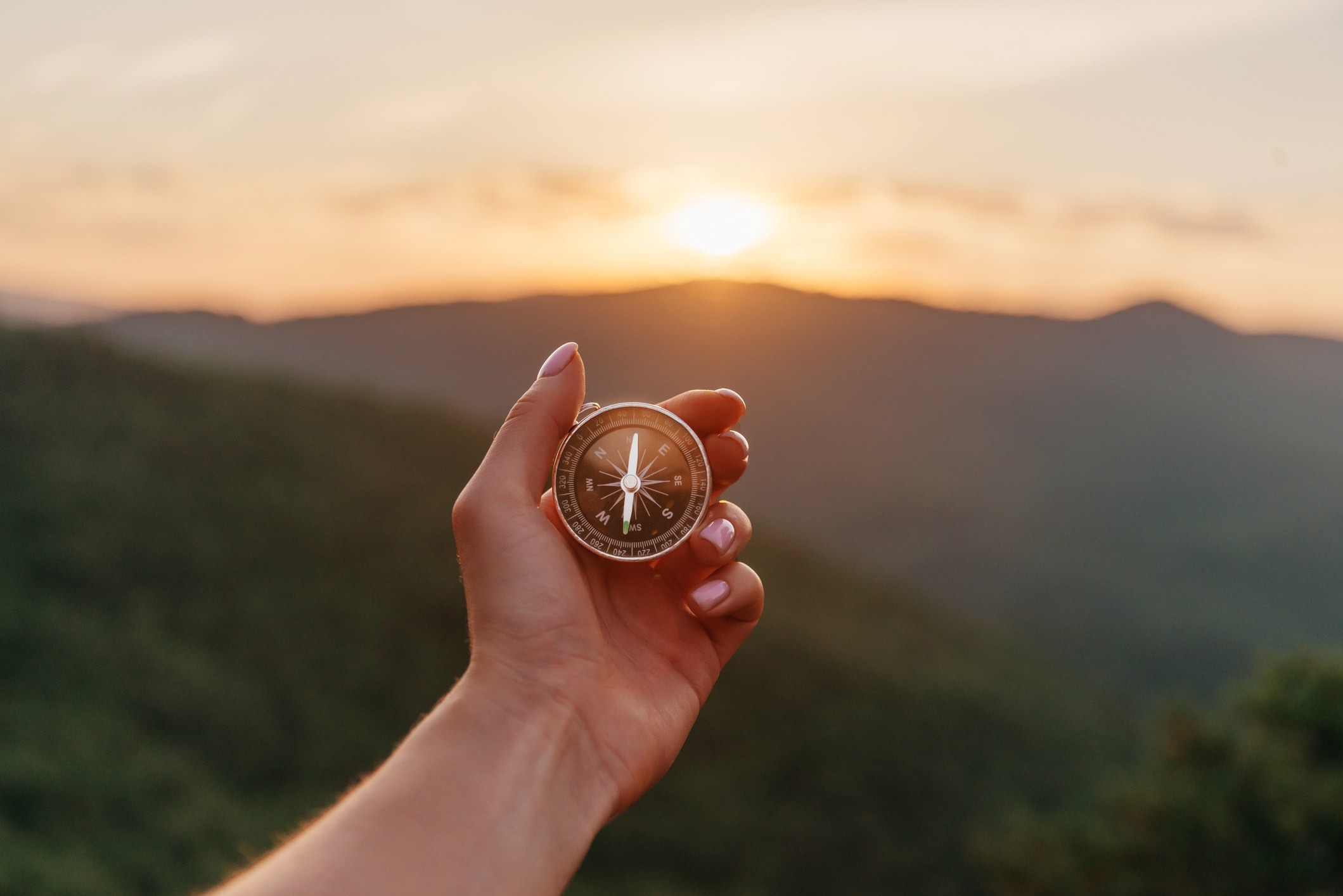 Once you understand who your members are, what they want, and where they are in their journey, you can better determine how to engage. But do so with purpose, sincerity and consistency.
This is NOT a check-the-box situation!
Points of Entry
Points of Entry
Social, digital, virtual (think in terms of all formats)
Professional networks
Word of mouth
Programs, conferences, and events
Higher level participation:
Committees, Task forces, Leadership
Engagement requires commitment and can’t be assumed.
EVERY article, webinar, tweet, event, post, page, seminar, email,speech...
Your efforts to engage must be adaptive and on-going.
Engagement is a Journey
LEADERSHIP
Invite / Expose
Mentor
Recommend
Welcome / Onboard
Thank
Train / Evolve
MEMBERSHIP
Thank
Welcome
Orientate
Communicate
Introduce
Invite
Sincere & Sustained Engagement
They joined, great! Now what? They renewed, great! Now what?
Sincere & Vibrant Engagement
More than just a welcome kit.
More than just a journal.
More than just an invoice.
More than a menu of benefits.
Invite, Spotlight, Thank
Membership is just the first step. Engagement is a journey.  What’s next?
Even after joining, people want, expect and need to be asked.
Recognition in every form. This is your best marketing tool to the not-yet engaged.
HonorThank
Promote
Celebrate
Award
Reward
How to keep them engaged.
Ask relevant questions
Immediate impact
Integrate and elevate 
Give them real value
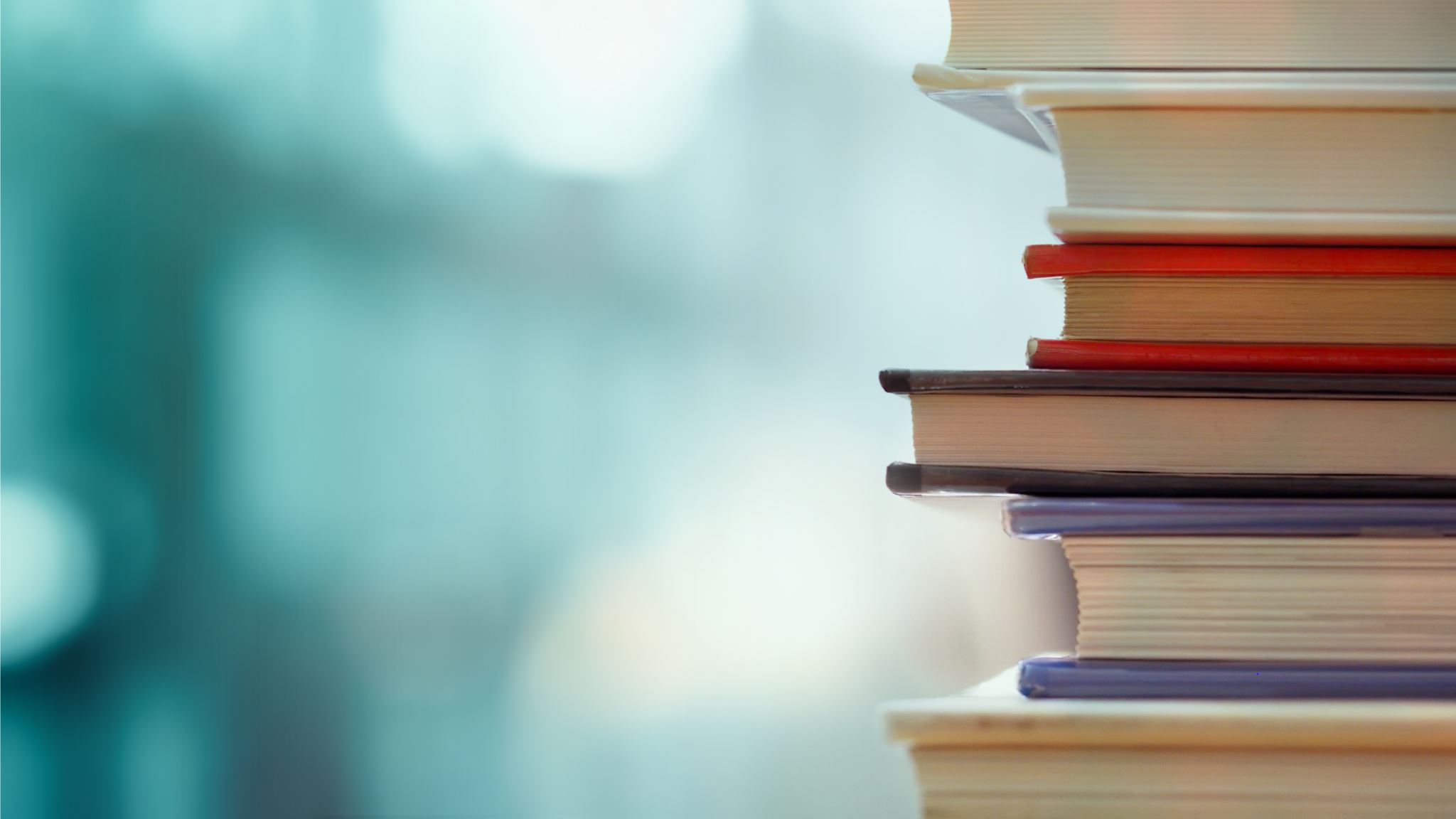 Often and easy.
Don't relegate them to the 
"future leaders council.“ Members aren’t going to wait 10 years to serve in leadership or to have a say regarding the direction of the association. Validate their participation and perspective by providing opportunities for immediate contribution and impact.
The path to engagement starts 
with awareness. Members should be given recurrent, redundant, and multiple ways to get involved. EVERY touch should include a “call to action” an invitation and more information on opportunities. Make it hard to miss and easy to do!
Don’t make ‘em wait.
Abandon 
"for the good of the order"
Solve their unique problems
Give 
them 
REAL
value.
Tradition and obligation don't sell. Membership and engagement should be based on meaningful value unique to your organization.
You should know their pain points. How can your org make their lives, careers, and communities better?
Create Community & Belonging
When you understand your members' motivations holistically you can help them achieve the satisfaction and belonging, they seek.
Your members can be anywhere on the spectrum of personal and professional development. 

So where they are and where you will have to go to meet them will change over their membership lifecycle.

They likely have no idea of all the organization has to offer or opportunities to get involved. Their wants and needs will change as well.
Meet them where THEY ARE!
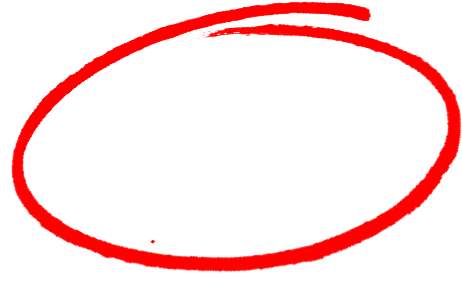 Engagement is a relationship not a transaction!
Are you thinking about them?
Are you asking them what they need?
Are you giving them what they need to succeed? 
Are you asking for their feedback?
Thank You ! !
If you want to learn more or have any questions, please feel free to reach out to me. Again, thank you so much for your time.


Elisa
Elisa Pratt, CAE, MA, CVF, FSAMFounder & Chief Strategist      
Brewer Pratt Solutions, LLC
elisa@brewerprattsolutions.com